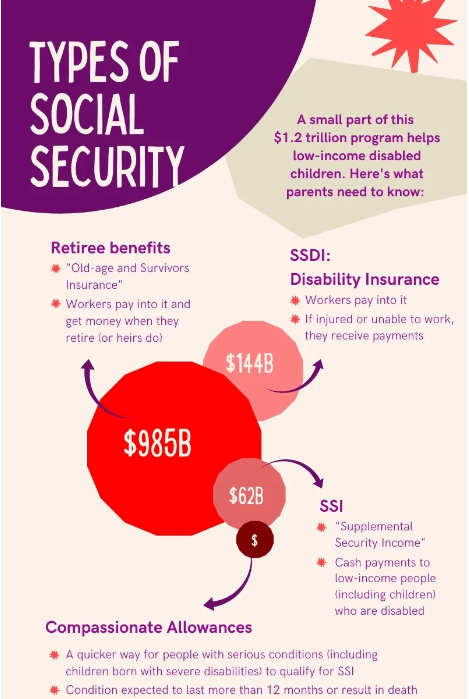 1
2
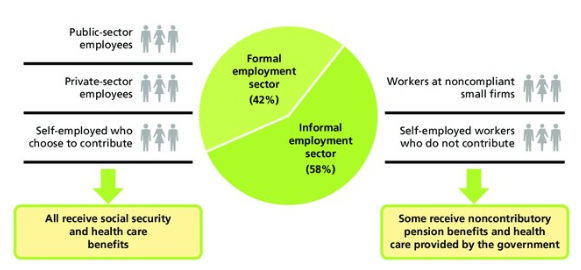 Figure: Social security and healthcare benefits
Figure: Types of Social Security
Healthcare is both a service and an industry. As such it needs to be regulated so that the government’s requirements are properly enforced. 
Regulation is an important entity in healthcare and healthcare insurance. The role of regulatory bodies is to protect healthcare consumers from health risks, provide a safe working environment for healthcare professionals, and ensure that public health and welfare are served by health programs. Regulation works at all levels, and the regulatory standards are developed by government and private organizations as well.
Regulations are necessary to standardize and supervise healthcare, ensuring that healthcare bodies and facilities comply with public health policies and that they provide safe care to all patients and visitors to the healthcare system.
Regulatory agencies thus monitor individual and corporate healthcare practitioners and facilities; inform the government about changes in the way the healthcare industry operates; ensure higher safety standards; and attempt to improve healthcare quality and follow local, state, and federal guidelines.
Social Security Benefits
India’s social security system is composed of a number of schemes and programs spread throughout a variety of laws and regulations. Keep in mind, however, that the government-controlled social security system in India applies to only a small portion of the population.
Furthermore, the social security system in India includes not just an insurance payment of premiums into government funds (like in China), but also lump sum employer obligations.
Generally, India’s social security schemes cover the following types of social insurances:
Pension;
Health Insurance and Medical Benefit;
Disability Benefit;
Maternity Benefit; and
Gratuity
The Code on Social Security, 2020
Foreign companies should note that when The Code of Social Security, 2020 – one of the four new labor codes introduced by the Ministry of Labor and Employment – comes into force, it will subsume the following enactments:
The Employees’ Compensation Act, 1923;
The Employees’ State Insurance Act, 1948;
The Employees’ Provident Funds and Miscellaneous Provisions Act, 1952;
The Employment Exchanges (Compulsory Notification of Vacancies) Act, 1959;
The Maternity Benefit Act, 1961;
The Payment of Gratuity Act, 1972;
The Cine- Workers Welfare Fund Act, 1981;
The Building and Other Construction Workers Welfare Cess Act, 1996; and
The Unorganised Workers’ Social Security Act, 2008
Health Insurance and Medical Benefit
India has a national health service, but this does not include free medical care for the whole population. The Employees’ State Insurance (ESI) Act, 1948 created a fund to provide medical care to employees and their families, as well as cash benefits during sickness and maternity, and monthly payments in case of death or disablement for those working in factories and establishments with 10 or more employees. (As on March 31, 2019, the total number of ESI beneficiaries was over 130 million, with coverage extending to over 120,00,000 factories and business establishments.)
The ESI scheme offers benefits to both the workers and their dependents in case of any unfortunate eventualities at work. Under the ESI Act, employees or workers employed at the above-mentioned categories earning wages up to INR 21,000 per month (up to INR 25,000 per month in case of person with disability) are entitled to this social security scheme.
Disability Benefit
The Employee’s Compensation Act, 1923, formerly known as the ‘Workmen’s Compensation Act, 1923’, requires the employer to pay compensation to employees or their families in cases of employment related injuries that result in death or disability.
In addition, workers employed in certain types of occupations are exposed to the risk of contracting certain diseases, which are peculiar and inherent to those occupations. 
A worker contracting an occupational disease is deemed to have suffered an accident out of and in the course of employment, and the employer is liable to pay compensation for the same. Injuries resulting in permanent total and partial disablement are listed in parts I and II of Schedule I of the Employee’s Compensation Act, while occupational diseases have been defined in parts A, B, and C of Schedule III of the Employee’s Compensation Act.
Maternity Benefit
The Maternity Benefit (Amendment) Act, 2017 came into force on April 1, 2017, and increases some of the key benefits mandated under the previous Maternity Benefit Act of 1961. 
The amended law provides women in the organized sector with paid maternity leave of 26 weeks, up from 12 weeks, for the first two children. 
For the third child, the maternity leave entitled will be 12 weeks. India now has the third most maternity leave in the world, following Canada (50 weeks) and Norway (44 weeks). 
The Act also secures 12 weeks of maternity leave for mothers adopting a child below the age of three months as well as to commissioning mothers (biological mothers) who opt for surrogacy. 
The 12-week period in these cases will be calculated from the date the child is handed over to the adoptive or commissioning mother.
Changes expected under The Code on Social Security, 2020
Inspector cum facilitators will be hired for the purpose of ensuring the rules of the Act are being upheld. They will be able to get information from employers about their female employees, regarding the kind of work they do and the wages they are paid, as well as enquire about any complaints they may have.
Inspector cum facilitators will allow offending employers a period of time to begin complying with the rules of the Act by way of a written statement. If they do so, no action will be taken against them.
It will be ensured that female employees who work in the unorganized sector are able to establish their identities via their Aadhaar number.
Strategies for maximizing PIA and Medicare benefits
1. Working with a financial advisor or retirement planner to develop a comprehensive retirement plan that takes into account your unique needs and goals.
2. Staying up-to-date on changes to social Security and medicare policies, as well as any other relevant legislation that could affect your benefits.
3. Taking advantage of programs and resources designed to help retirees with healthcare costs, such as the Medicare Savings Programs and Extra Help.
4. Exploring alternative sources of income, such as part-time work or rental properties, to supplement your retirement savings and increase your overall financial security.
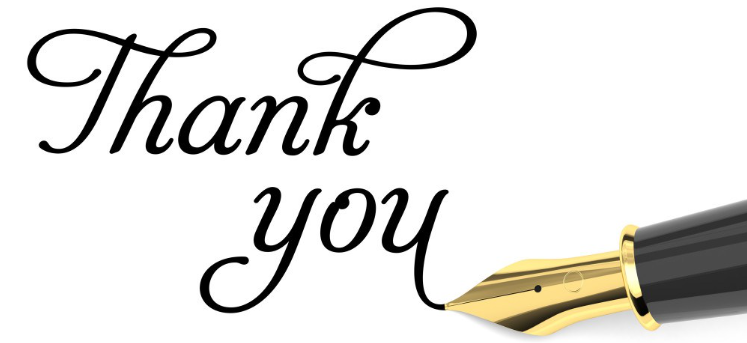